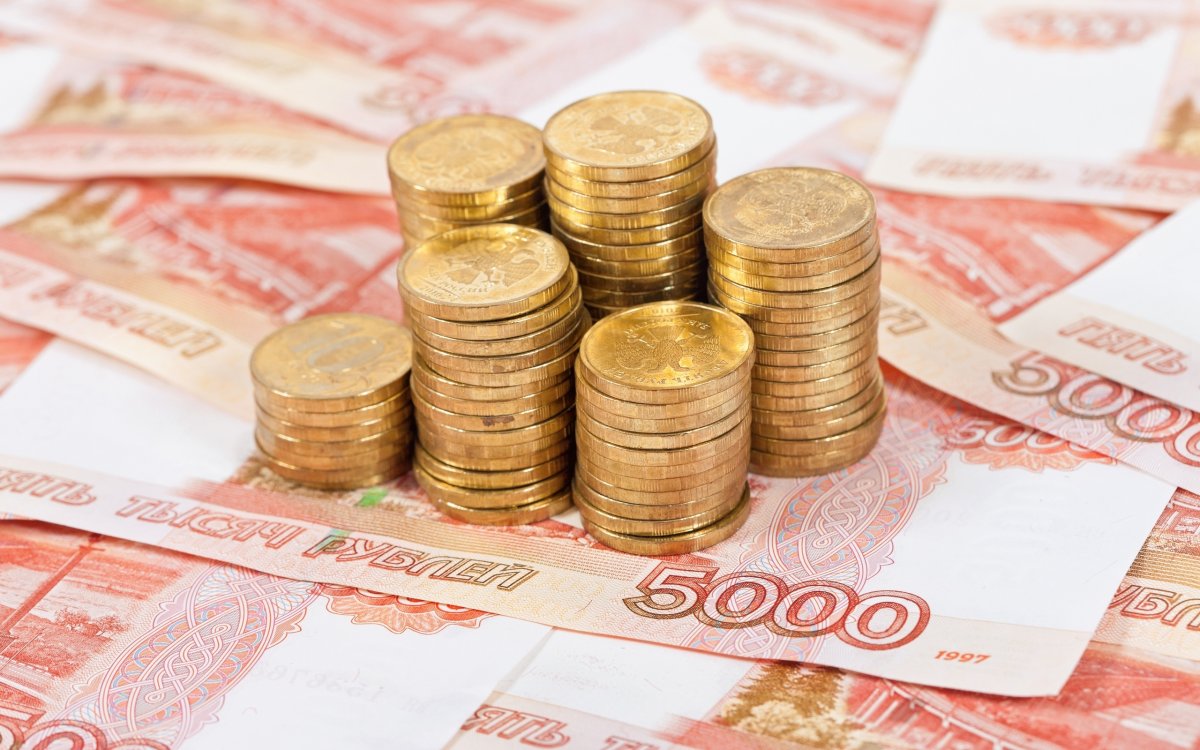 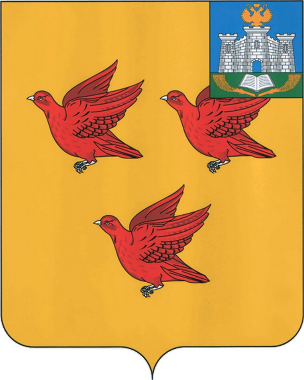 Администрация города Ливны
 Орловской области
Исполнение бюджета
 города Ливны  
Орловской области   
за 9 месяцев 2023 года
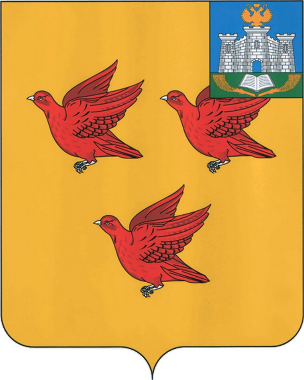 Доходная часть городского бюджета за  9 месяцев 2022 г. и 9 месяцев 2023 г.
СЛАЙД 2
млн.руб..
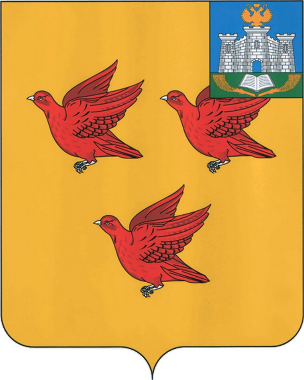 СЛАЙД 3
Исполнение бюджета города Ливны в разрезе основных доходных источников
млн.руб.
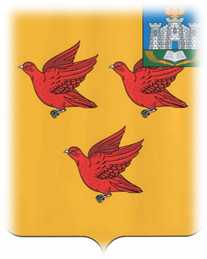 СЛАЙД 4
Безвозмездные поступления бюджета города Ливны за 9 месяцев 2023 г.
млн.руб.
Сравнительный анализ расходов бюджета                               города Ливны
СЛАЙД 5
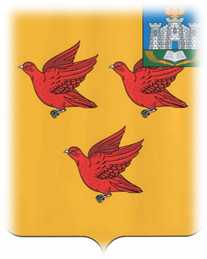 млн.руб.